Filozofie sportunp4118 nk4118
Organizační informace
Filosofie sportuFilosofická kinantropologie
κίνησις [kínésis]
ἄνθρωπος [anthrópos]
λόγος [logos]

vše z řečtiny
…úvod nutný, 
věřme, že nikoli nudný
ale spíše kultivující…
Filosofie
filein
(filo)

sofia
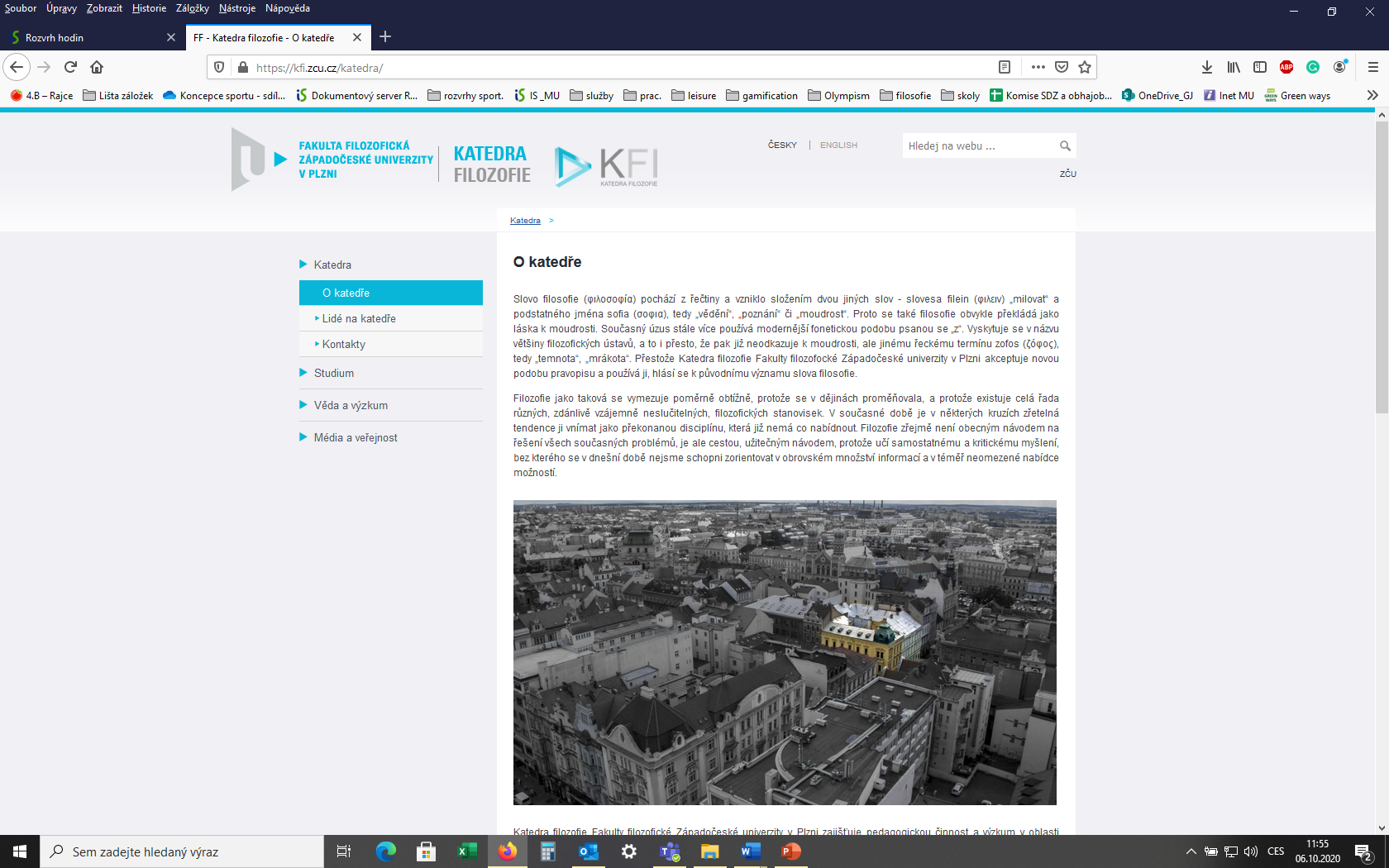 Zdroj: https://kfi.zcu.cz/katedra/
Základní orientace
Ontologie (otázky bytí a jsoucna = otázky po smyslu)
Gnoseologie (noetika, epistemologie = otázky po poznatelnosti)
Etika (v aristotelovském chápání praktická filosofie = otázky po správnosti konání
Deontologický přístup
Teleologický přístup
Logika
Estetika (otázky krásy a krásna)
Agathologie (otázky dobra a zla)
Členění je třeba brát s rezervou
Platón a Aristoteles
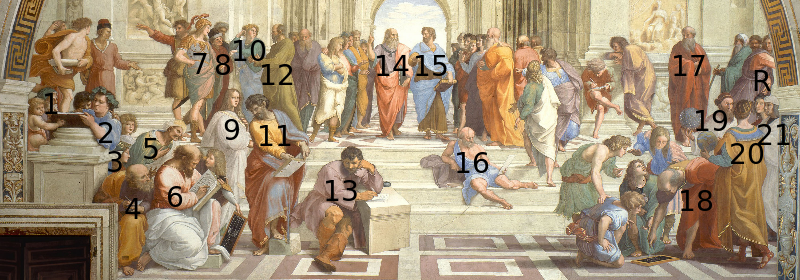 1: Zénón z Kitia nebo Zénón z Eleje – 2: Epikúros – 3: Federico II. Gonzaga – 4: Boëthius nebo Anaximandros nebo Empedoklés – 5: Averroes – 6: Pythagorás – 7: Alkibiadés nebo Alexandr Veliký – 8: Antisthenés nebo Xenofón – 9: Hypatia z Alexandrie nebo Francesco Maria della Rovere – 10: Aischinés nebo Xenofón – 11: Parmenidés – 12: Sókratés – 13: Hérakleitos (předloha: Michelangelo?) – 14: Platón držící Timaia (předloha: Leonardo da Vinci) – 15: Aristotelés držící Etiku (předloha: Michelangelo)– 16: Diogenés ze Sinópy – 17: Plótinos – 18: Eukleidés nebo Archimédés a skupina studentů (předloha: Bramante) – 19: Strabón či Zarathuštra? – 20: Klaudios Ptolemaios – R: Raffael jako Apellés – 21: Il Sodoma jako Protogenés
Platón a Aristoteles
Zdroj obrázku:
https://cs.wikipedia.org/wiki/Ath%C3%A9nsk%C3%A1_%C5%A1kola#/media/Soubor:Raffaello_Scuola_di_Atene_numbered.svg
Platón versus Aristoteles?
„Nejjistější obecnou charakterizací evropské filosofické tradice je, že sestává z řady poznámek (či ‚doplňků‘) k Platónovi.“
N. Whitehead: Process and Reality. An Essay in Cosmology, New York: The MacMillan Company 1929.

Aristotelés – Otec vědy? Hrobník filosofie?

Platónská větev – Plotínos, sv. Augustin, Machiavelli, Galilei, Campanella, Newton, Hegel, Husserl…

Aristotelská větev – F. Bacon, Hobbes, Locke, Hume, Descartes…
Filosofická kinatropologie
Členění a obecný úvod - příště